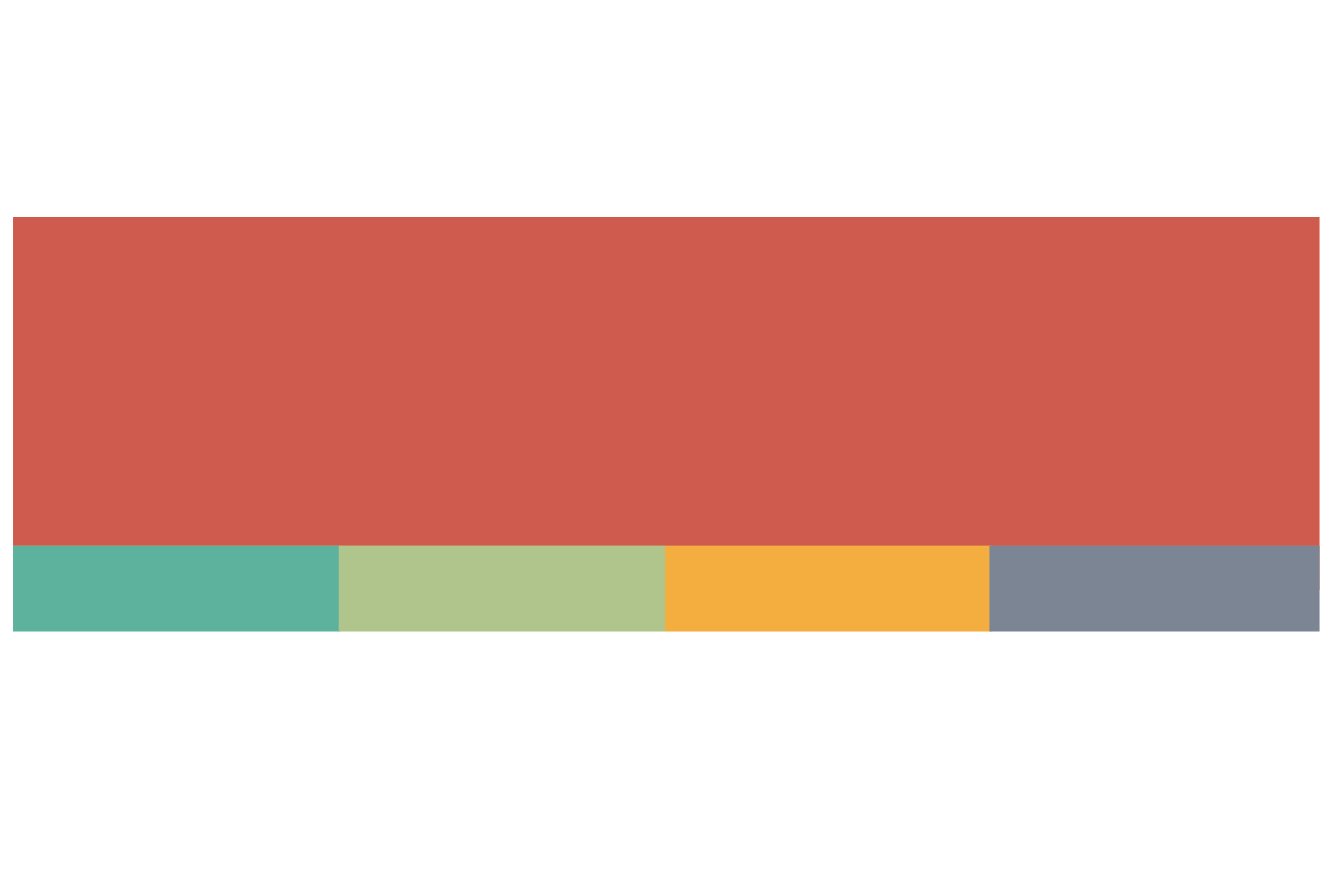 12年國教課程在民權
108.09.07
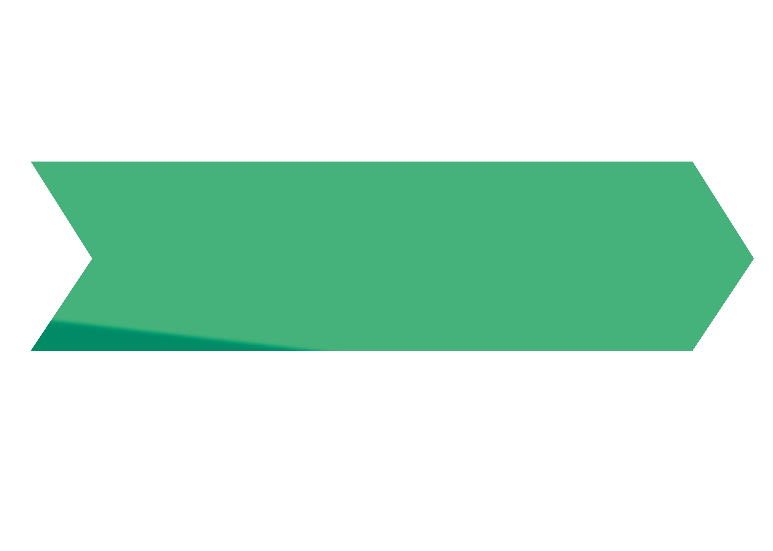 新課綱知多少
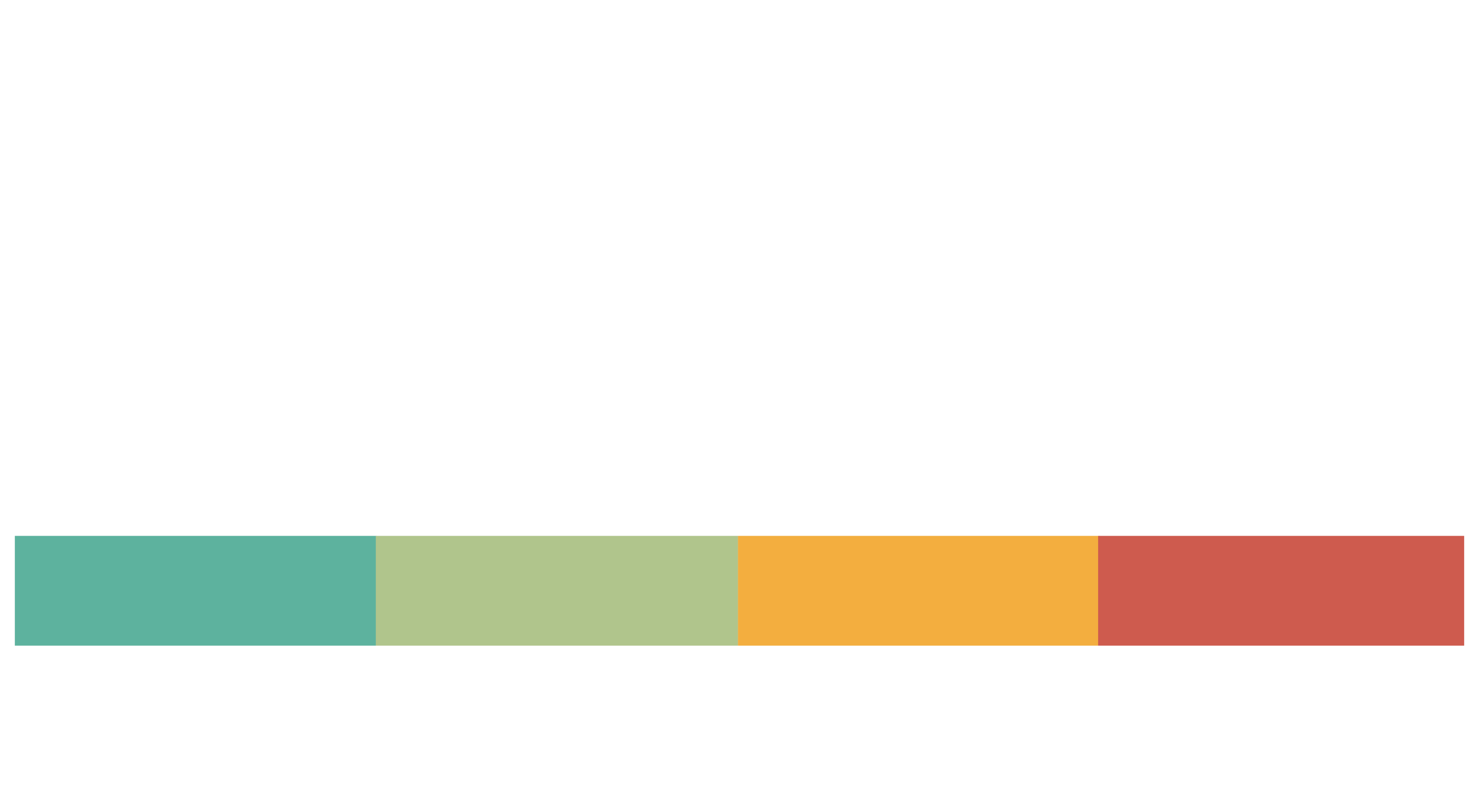 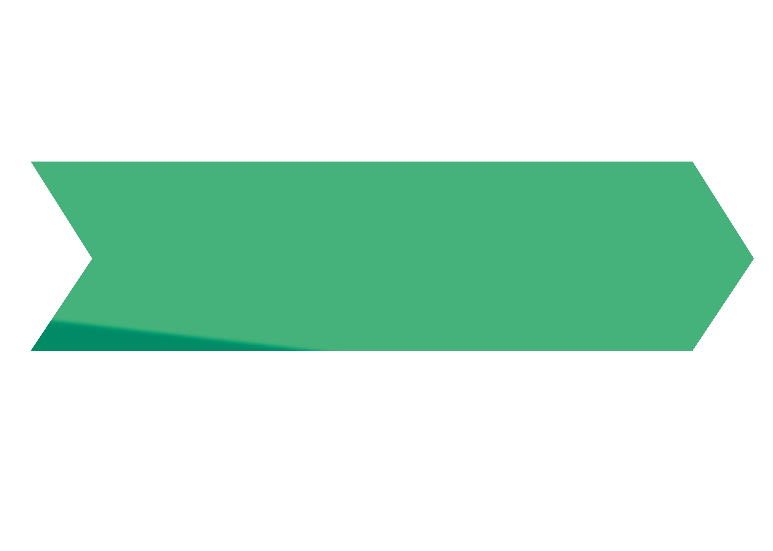 新課綱知多少
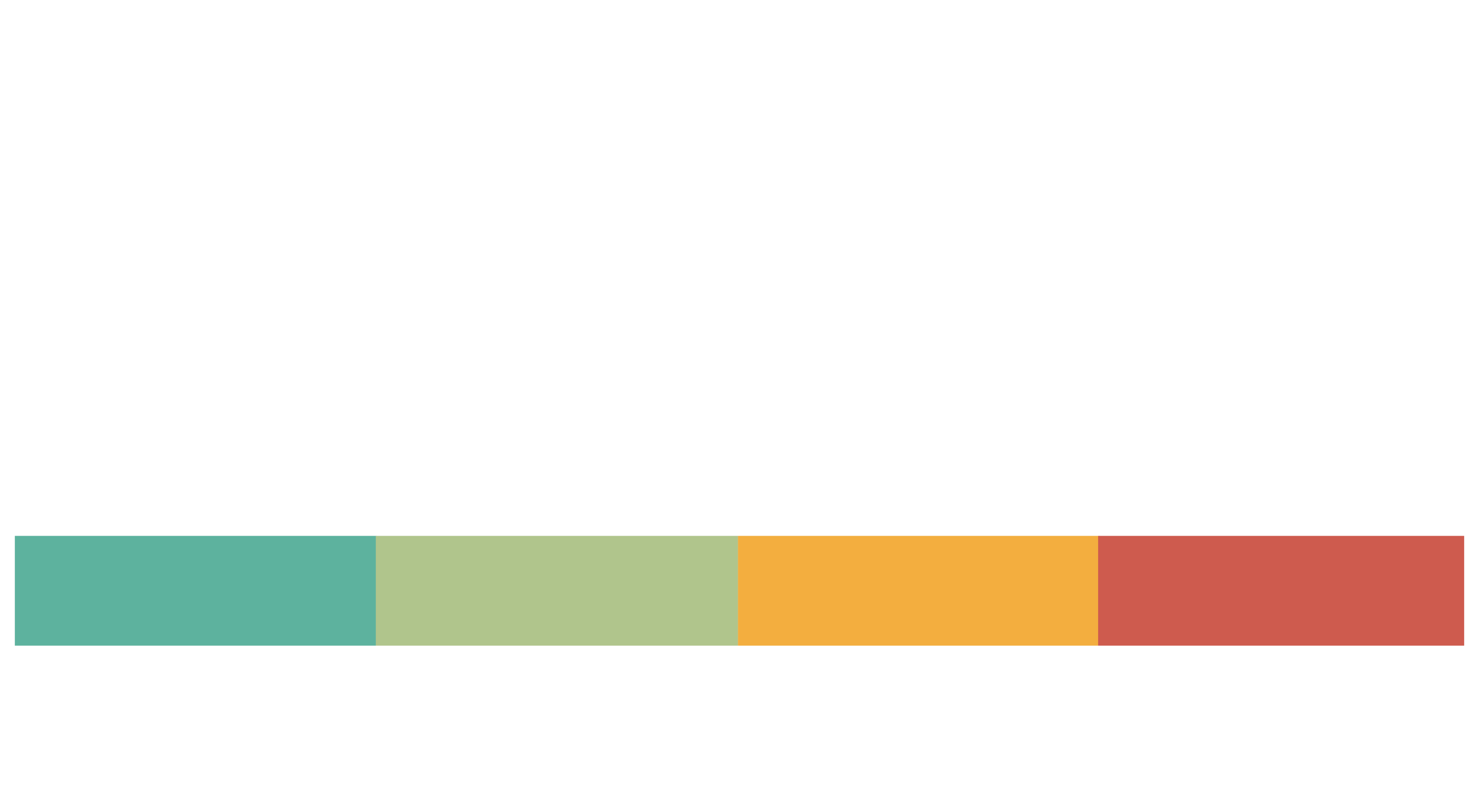 自發          互動           共好
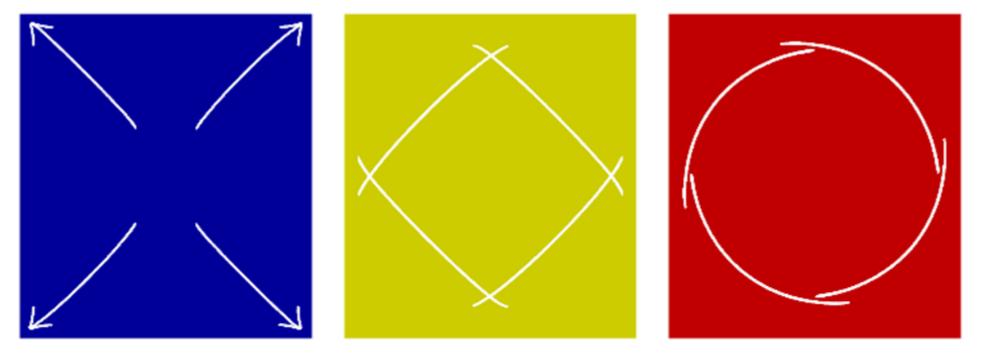 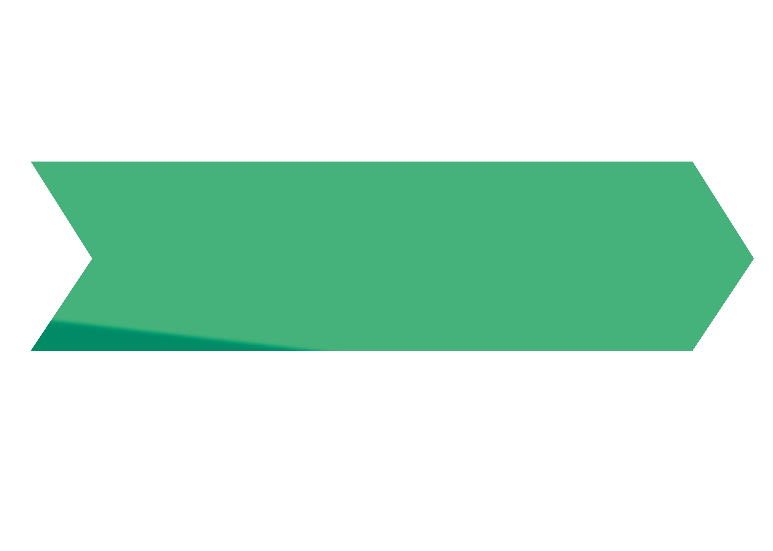 新課綱願景
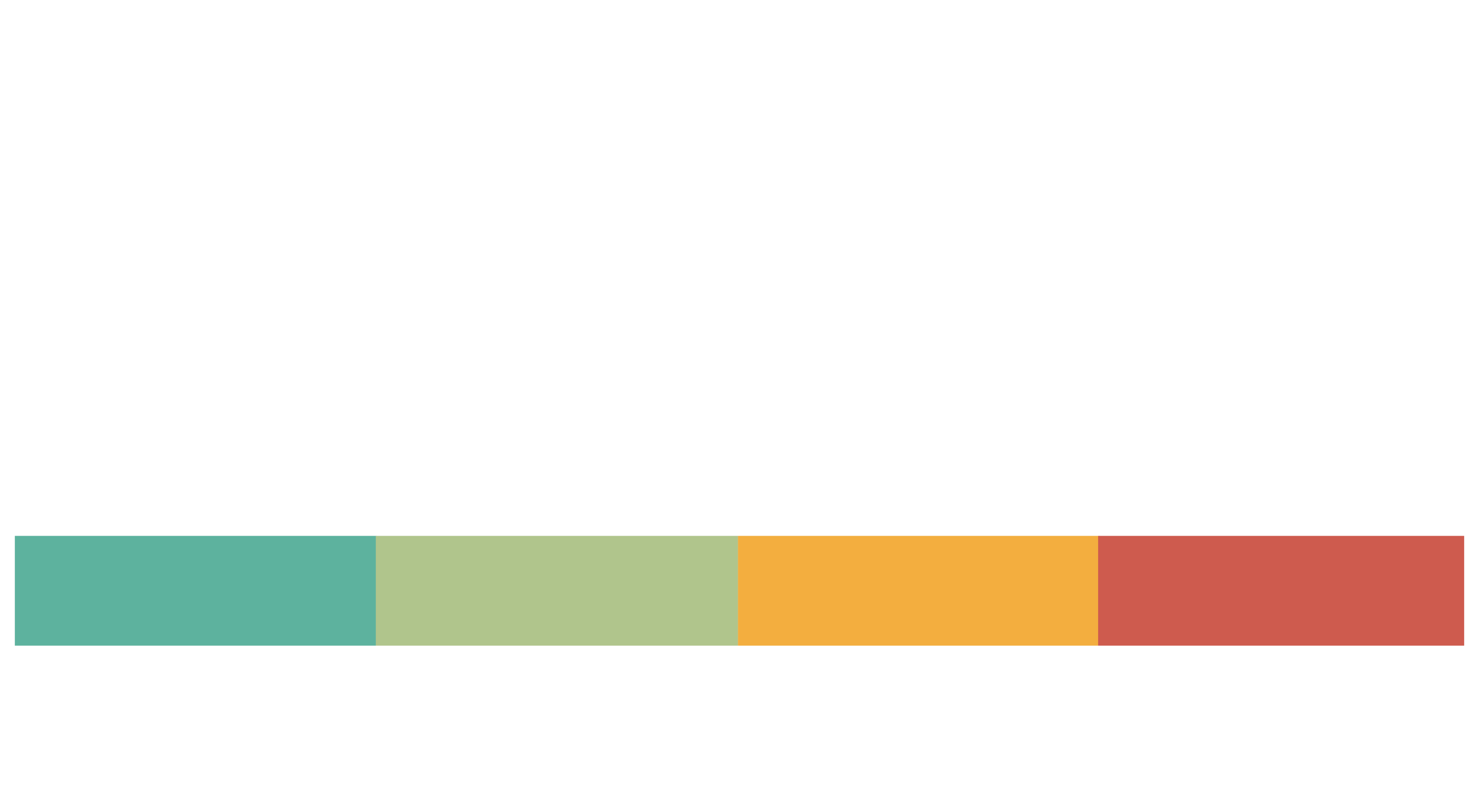 成就每一位孩子適性揚才、終身學習
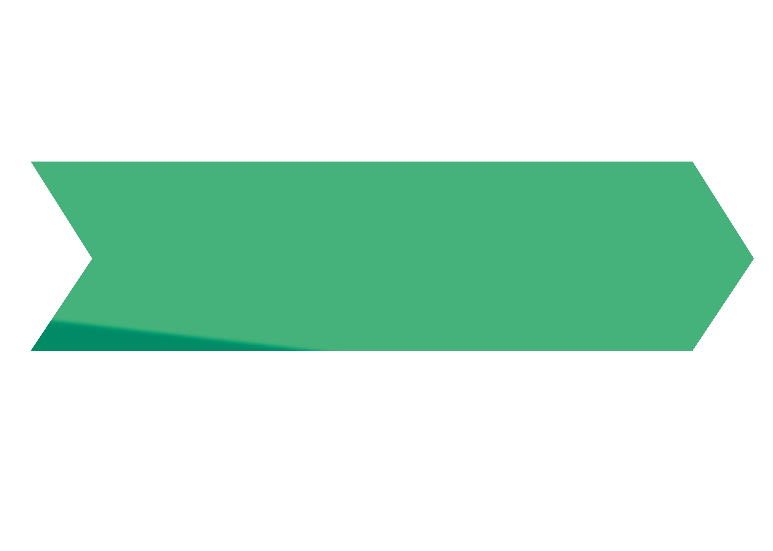 新課綱願景
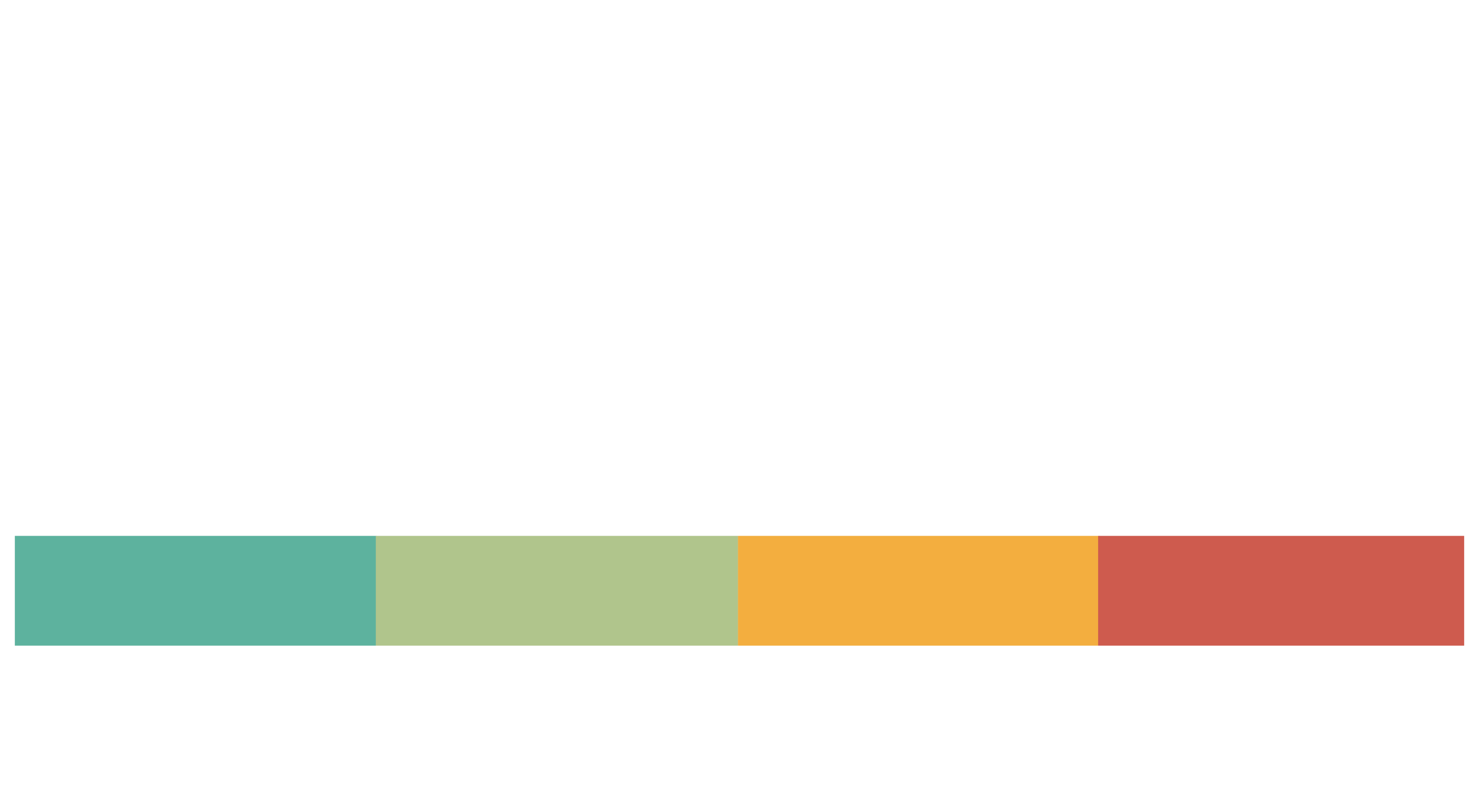 以學生學習為主
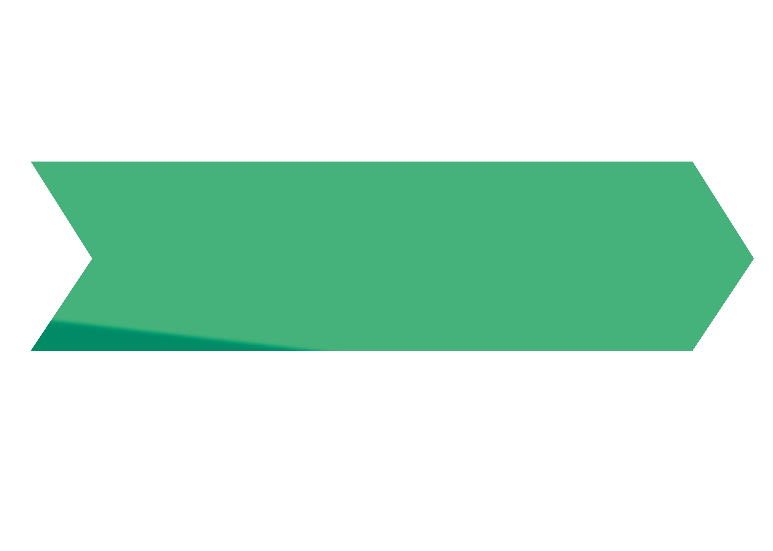 生　活　情　境
核心素養
系統思考
與解決問題
身心素養
與自我溝通
規劃執行
與創新應變
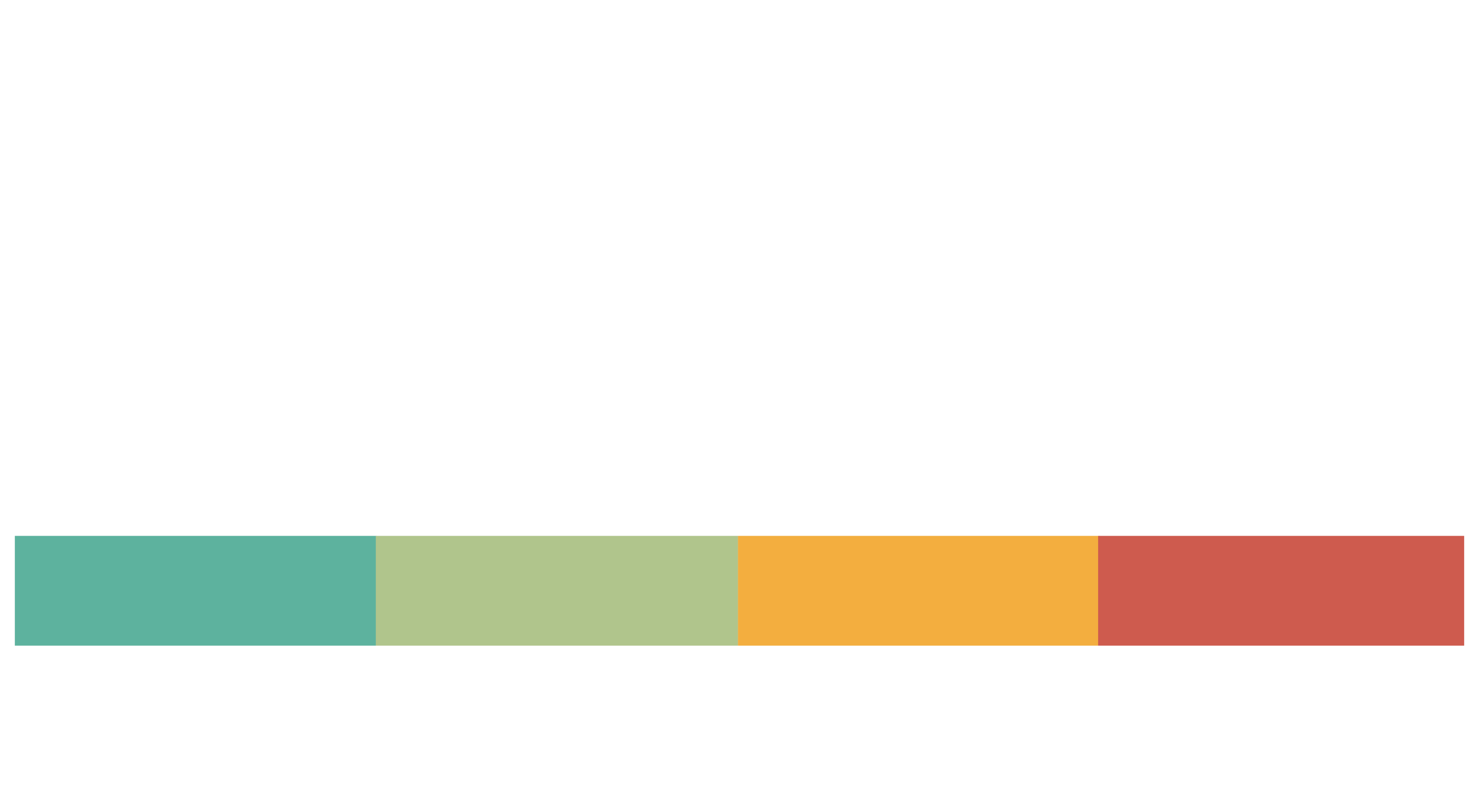 自主行動
符號運用
與溝通表達
多元文化
與國際理解
終身
學習者
社
溝
會
通
科技資訊
與媒體素養
人際關係
與團隊心得
參
互
以核心素養為主軸
支援各教育階段之間的連貫以及各領域/科目之間的統整。
生
生
動
與
活
活
道德實踐
與公民意識
藝術涵養
與美感素養
情
情
境
境
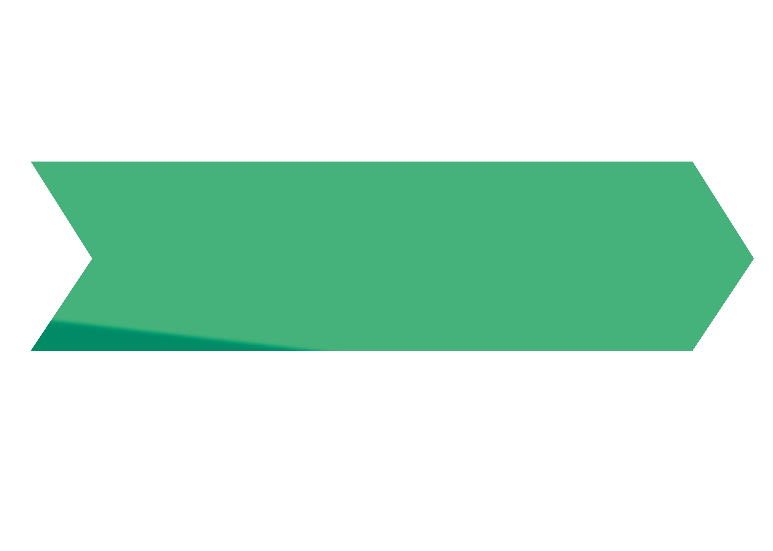 民權課程願景
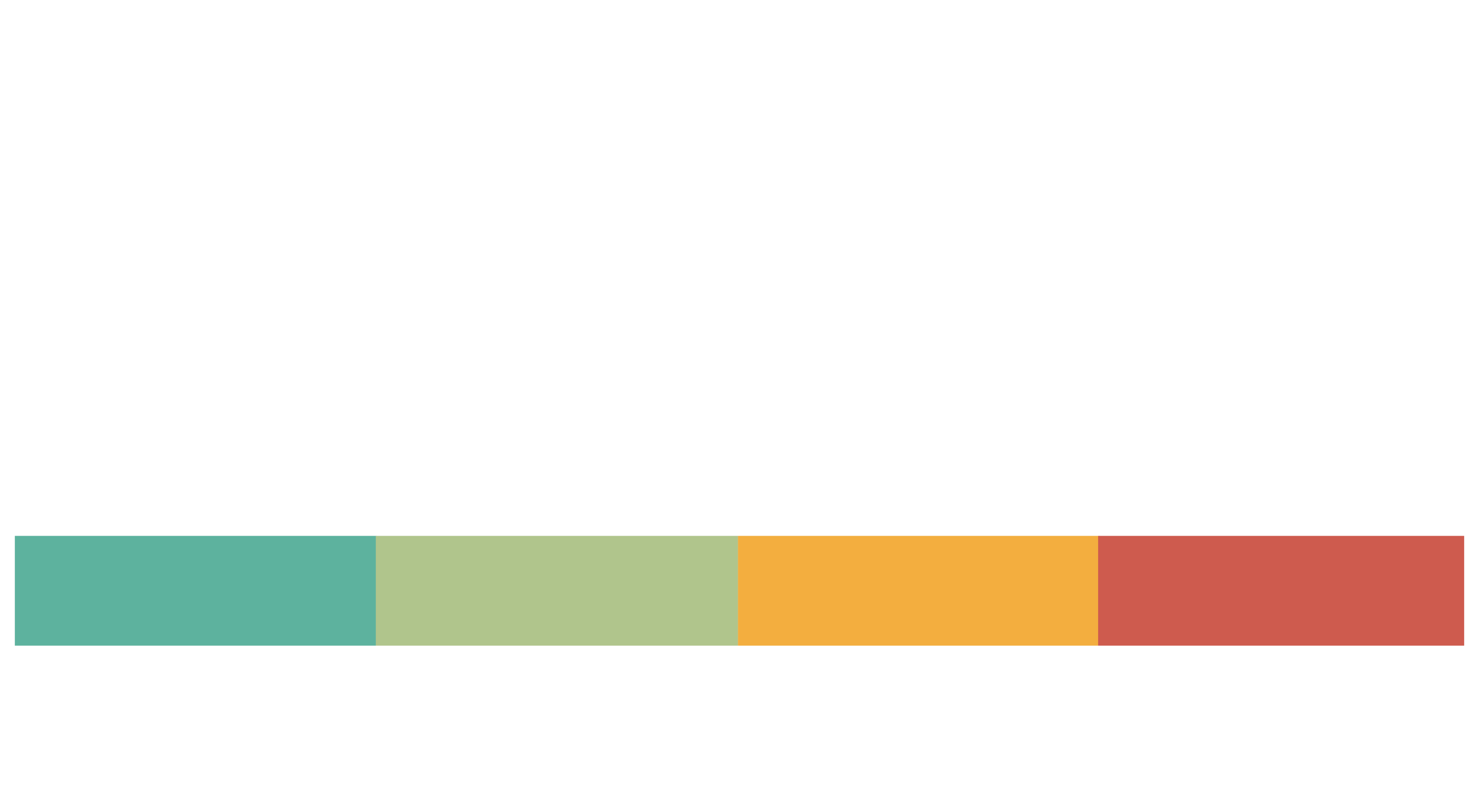 與12年國教課程
精神契合的理念
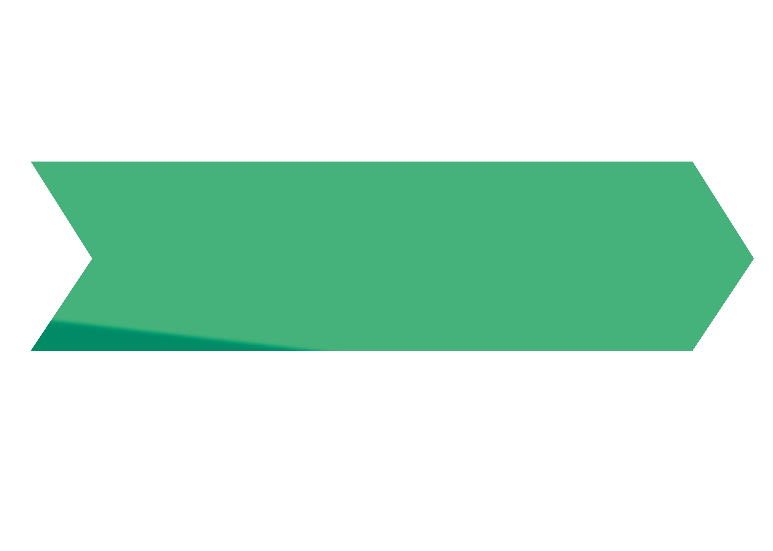 108課綱逐年實施
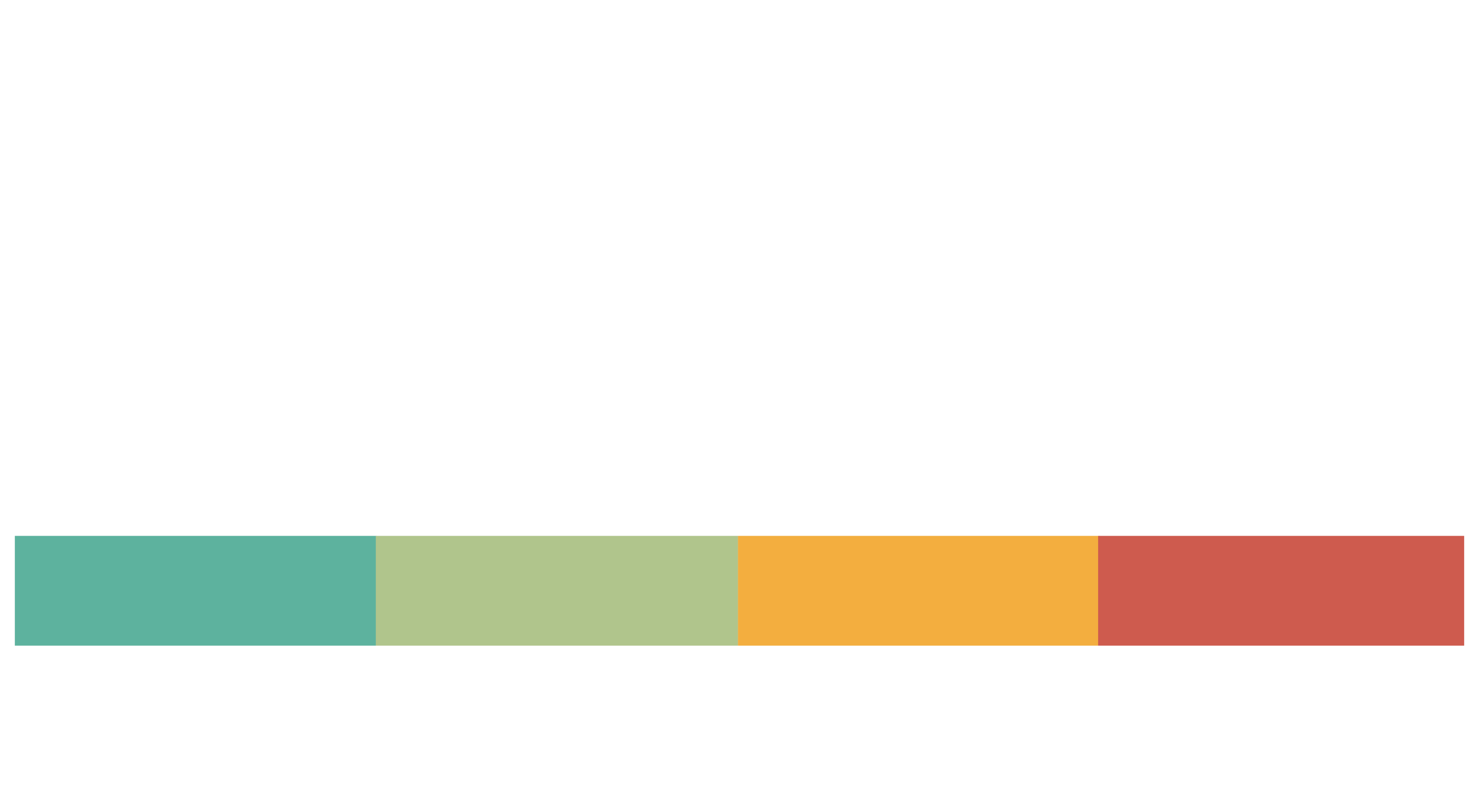 民權國小
108學年度一年級開始實施
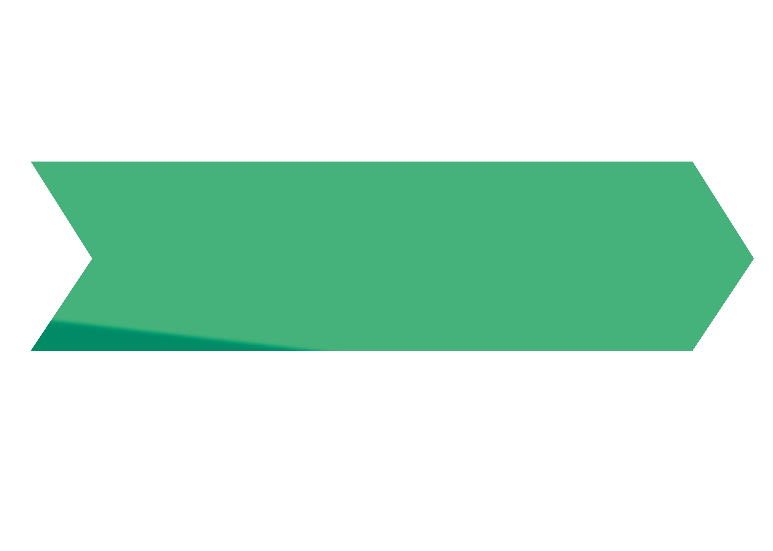 部定課程(領域學習)
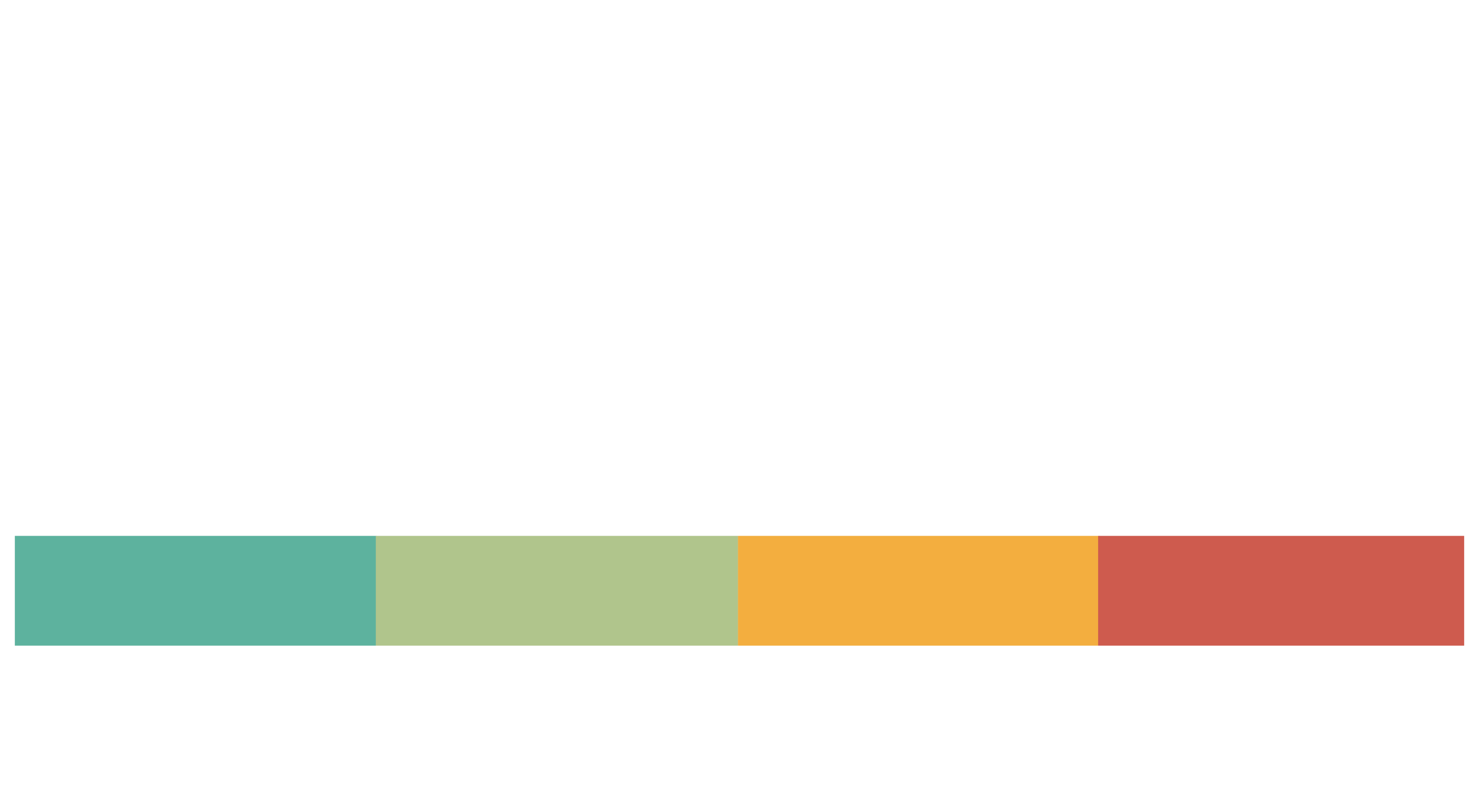 由國家統一規定
不同學習階段間注重縱向連貫
不同領域（科目）間注重橫向統整
功能：
深植基本學力
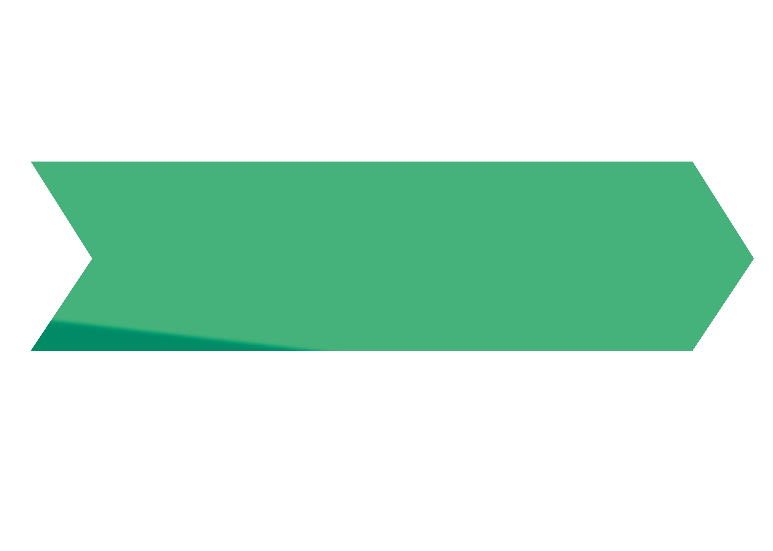 校訂課程(彈性學習)
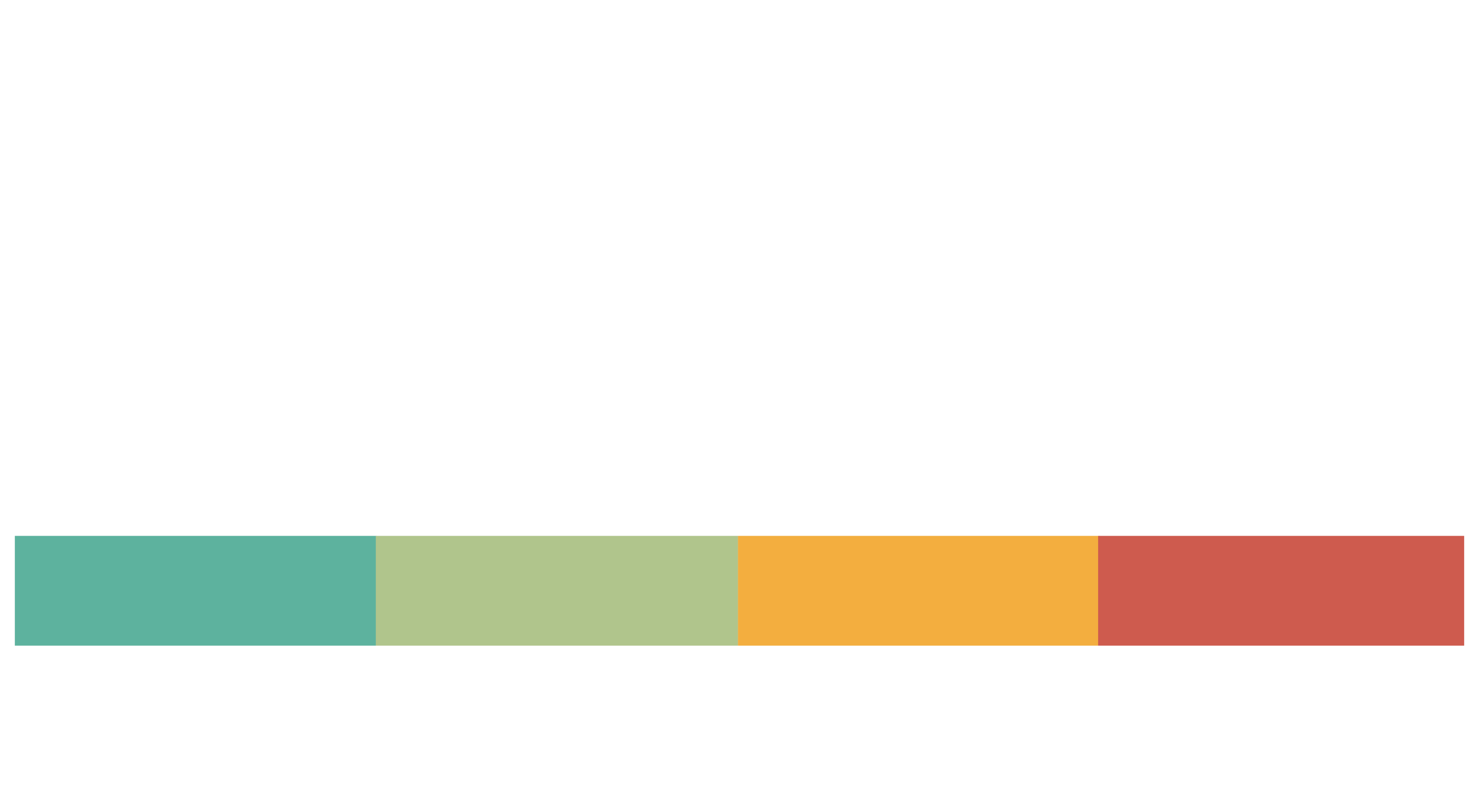 由學校安排
提供跨領域、多元、生活化課程
功能：
形塑學校願景
提供學生適性發展機會
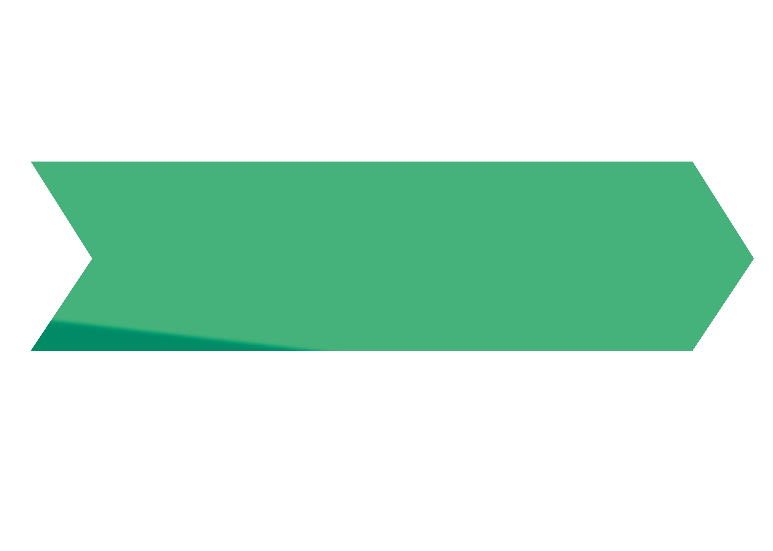 課程的改變(教師教學端)
整合知識、技能與態度
情境化、脈絡化的學習
學習歷程、方法及策略
實踐力行的表現
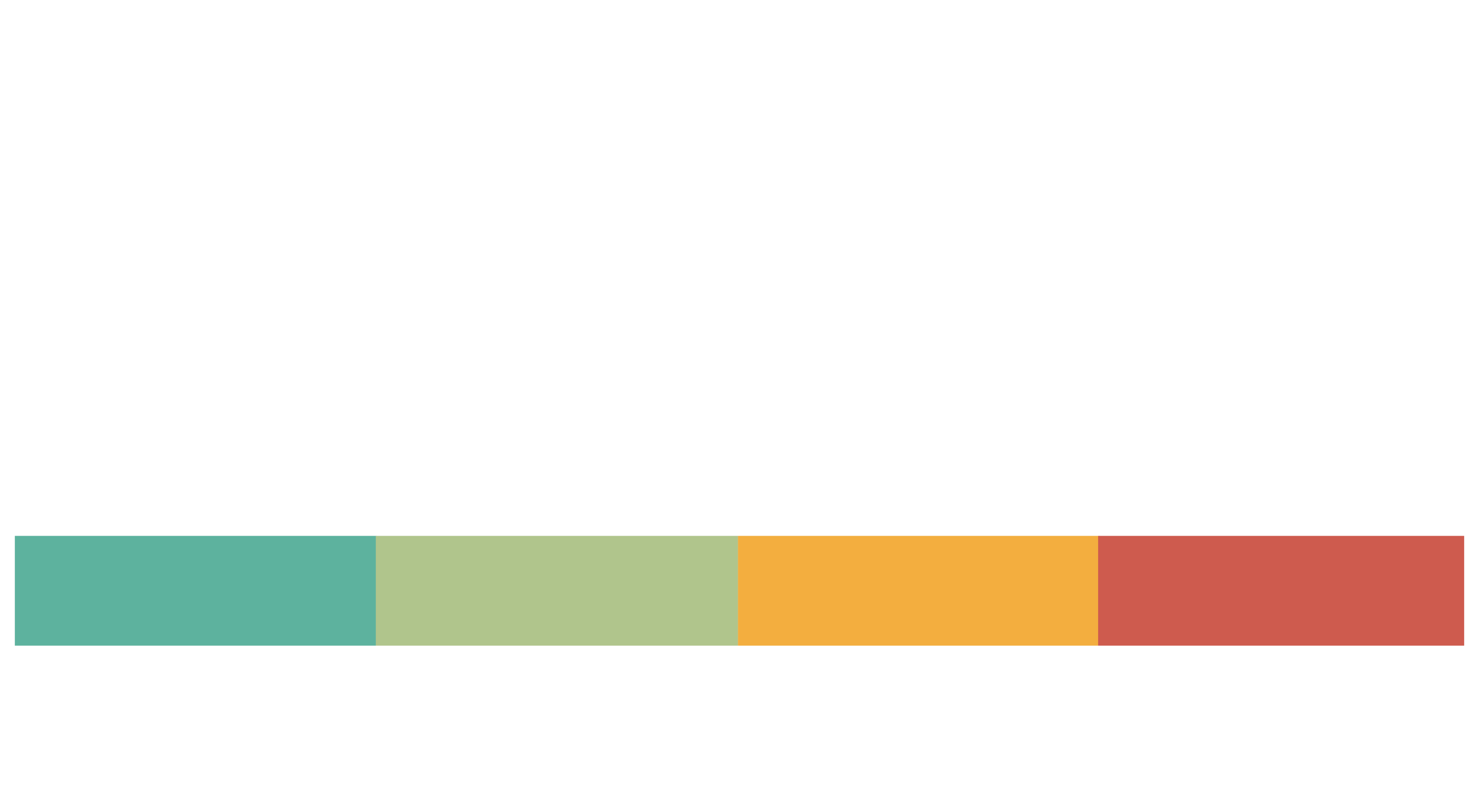 --朝向素養導向的教學
11
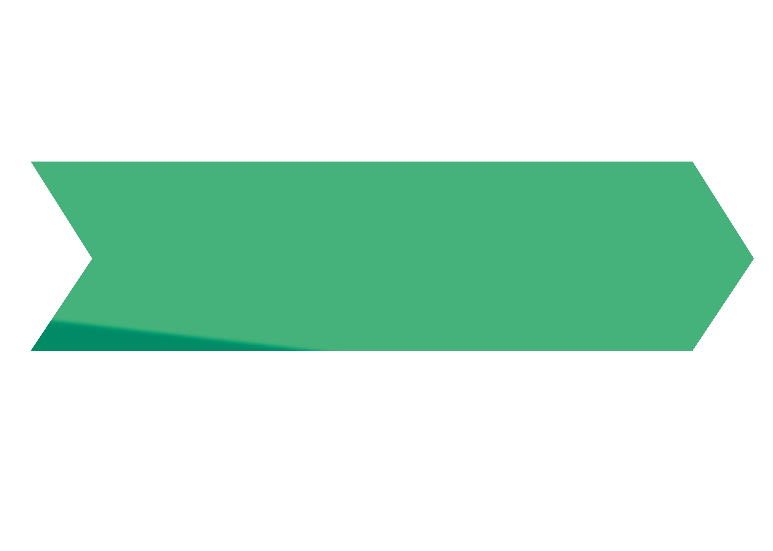 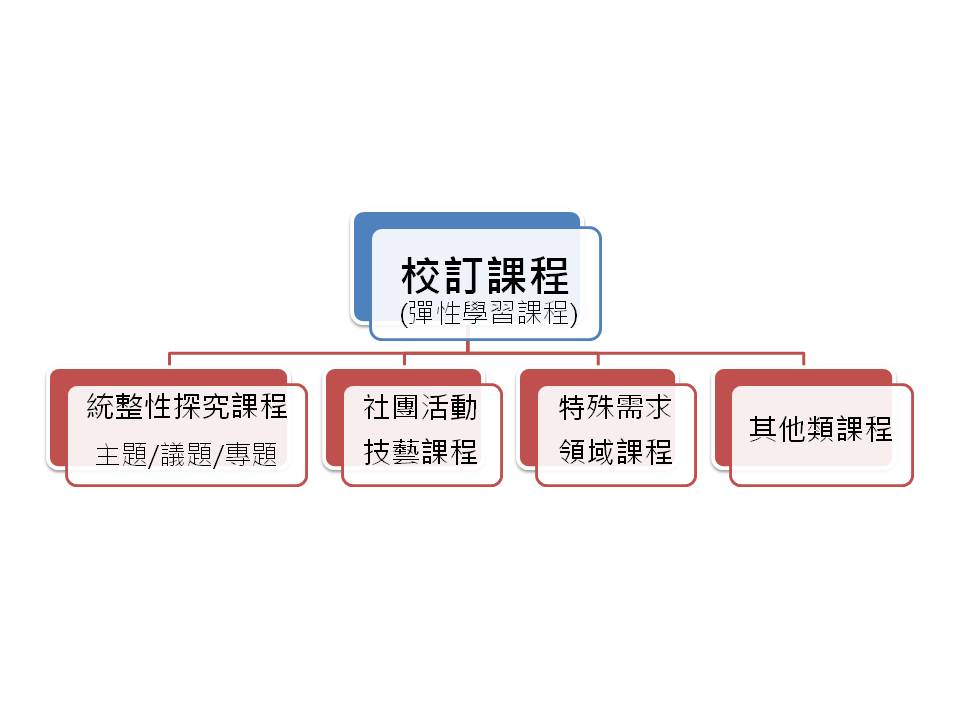 校訂課程分4類
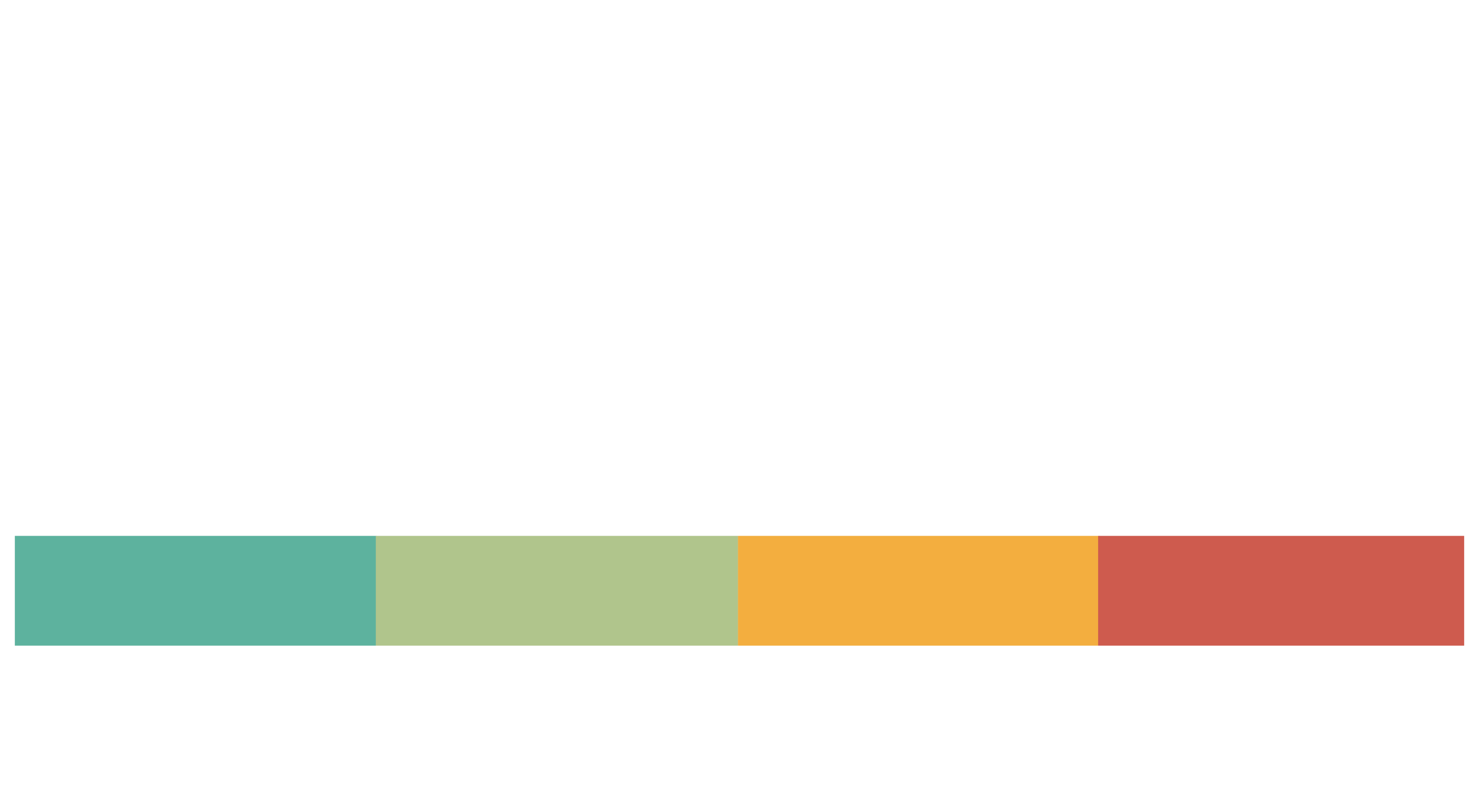 12
[Speaker Notes: 校訂（彈性學習）課程的預期成效。]
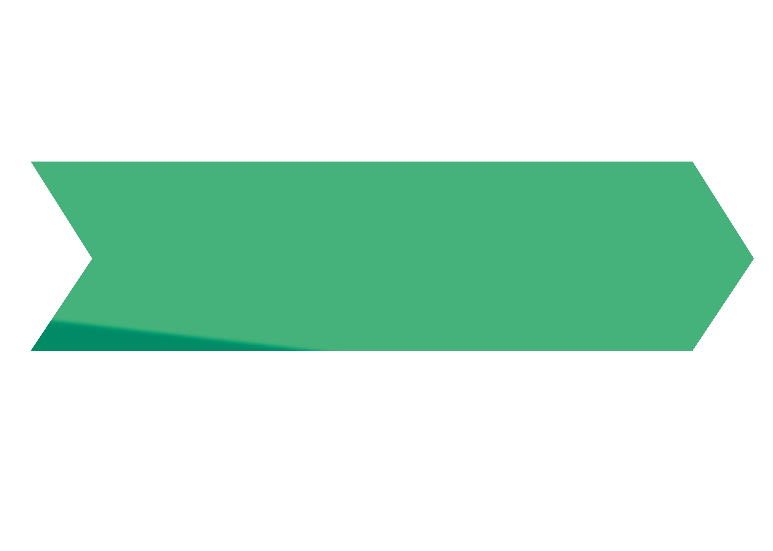 課程安排
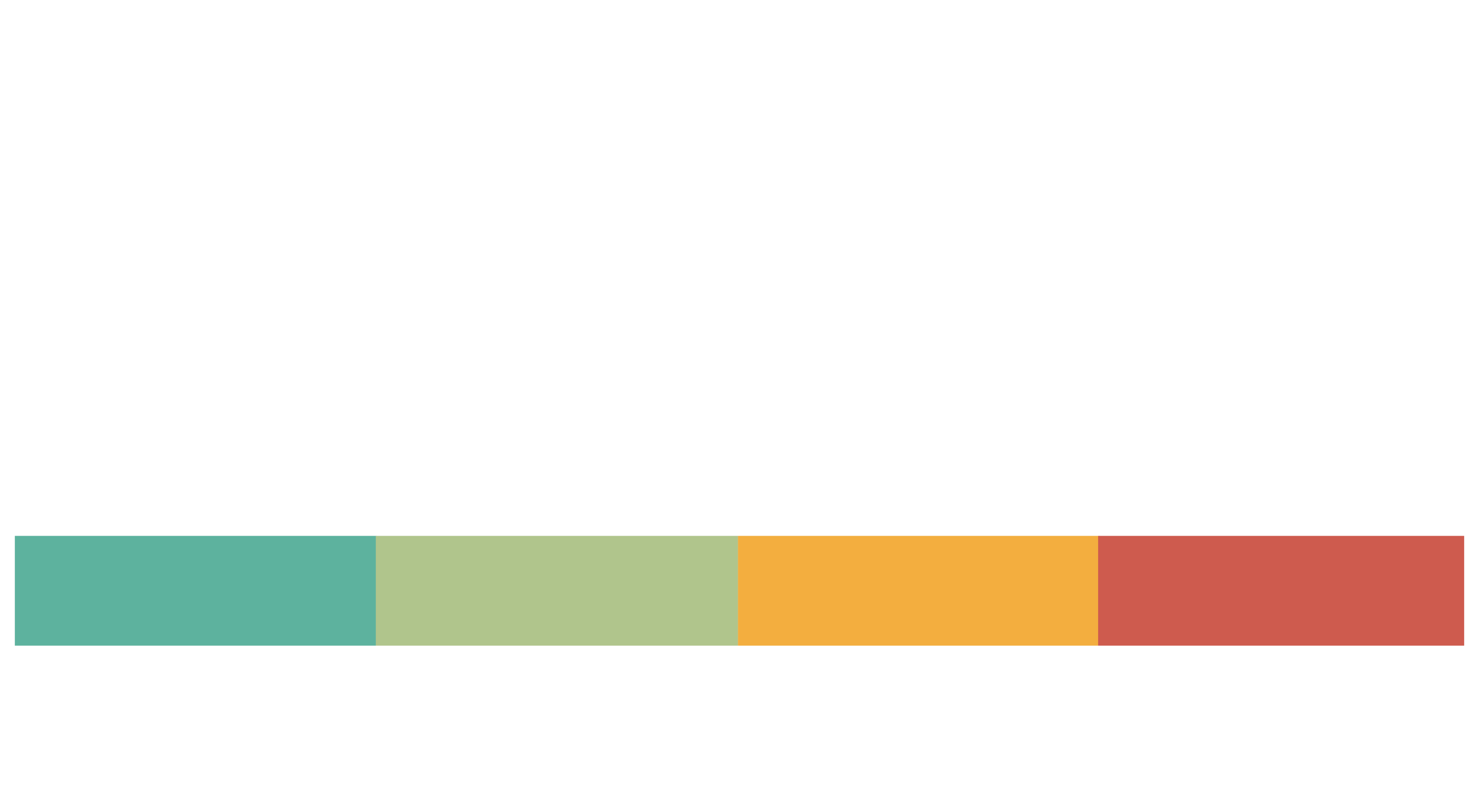 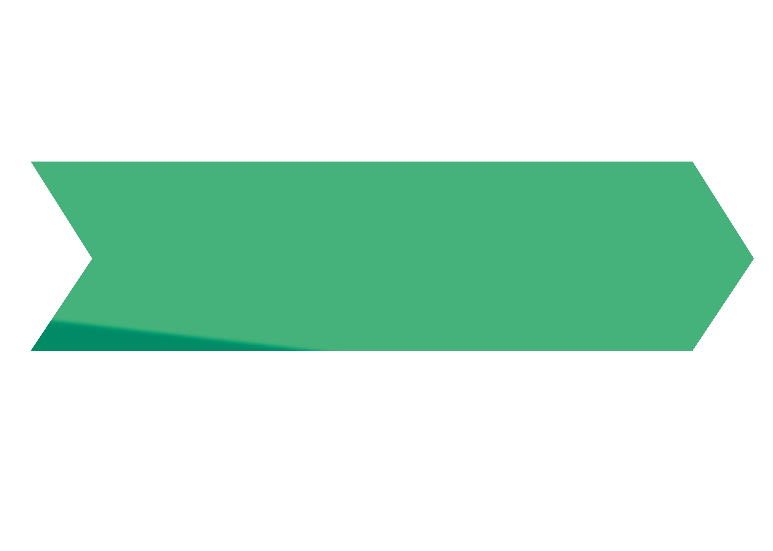 課程安排
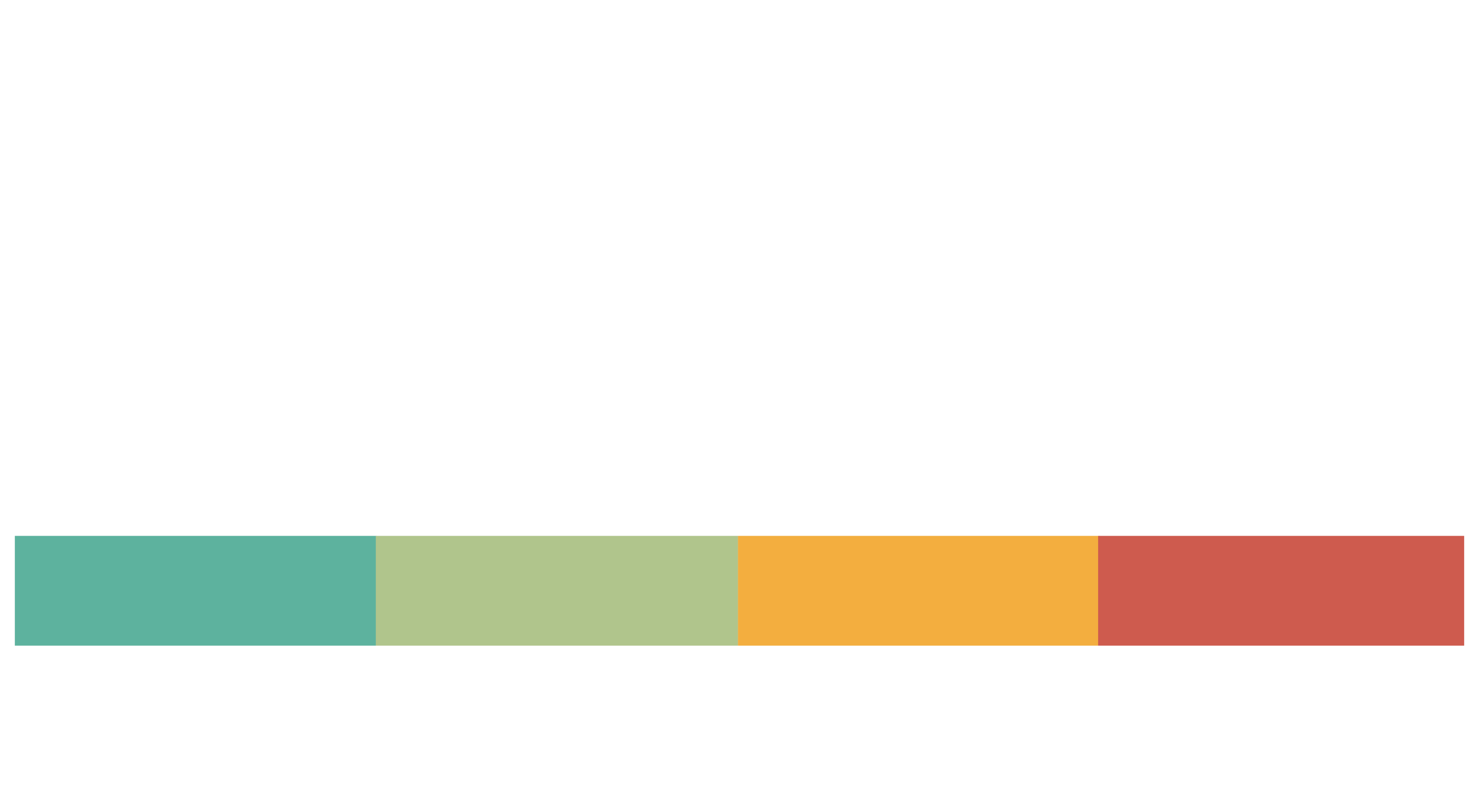 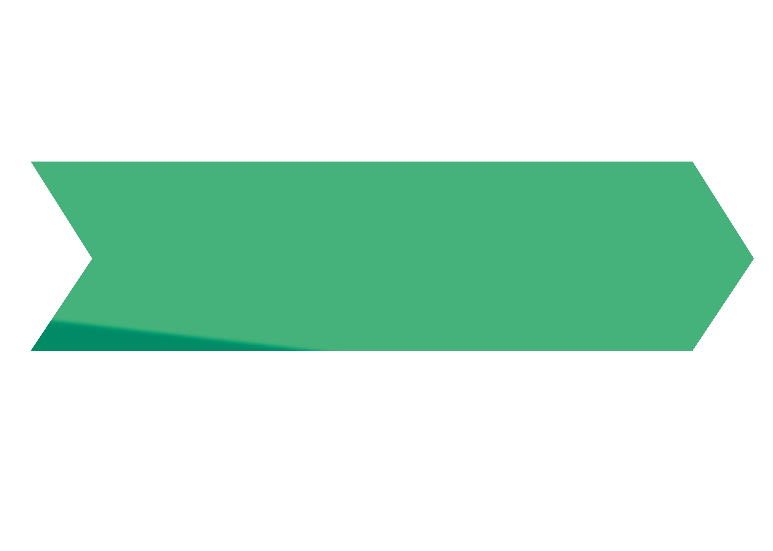 統整性探究課程
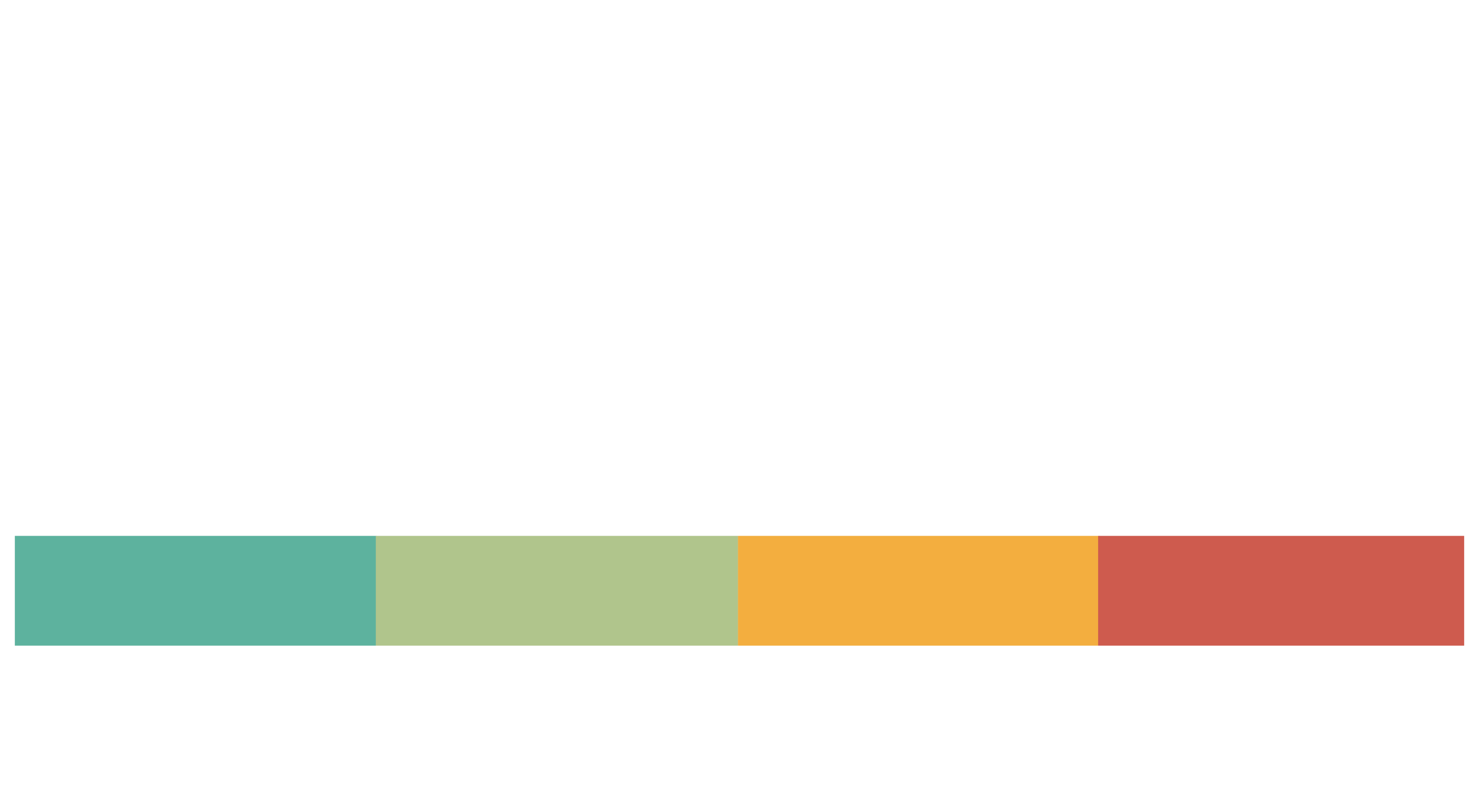 綜合領域
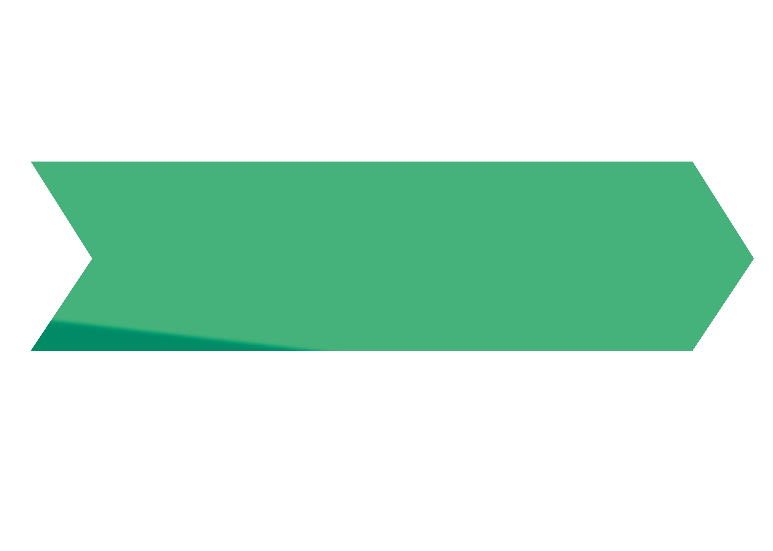 課程安排
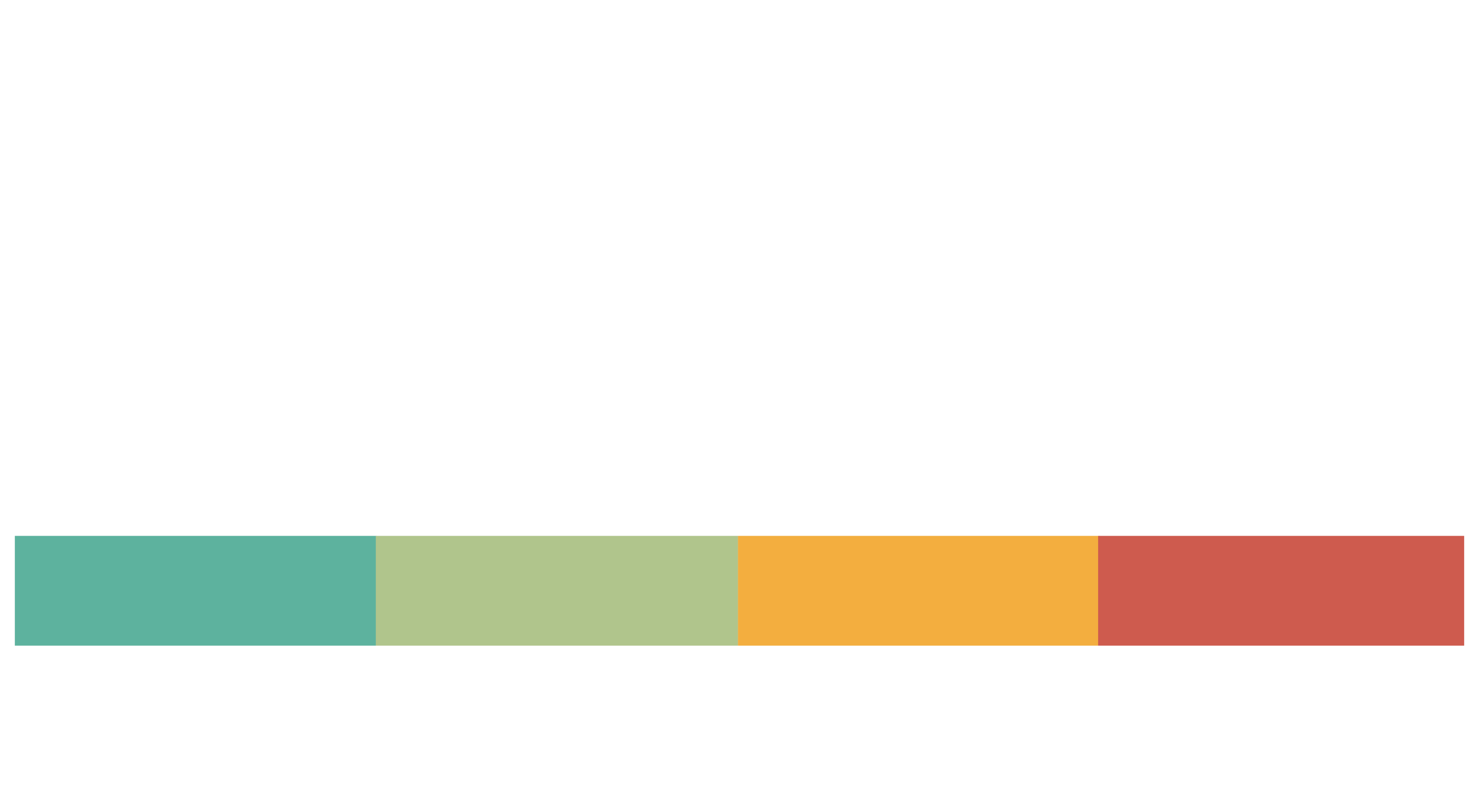 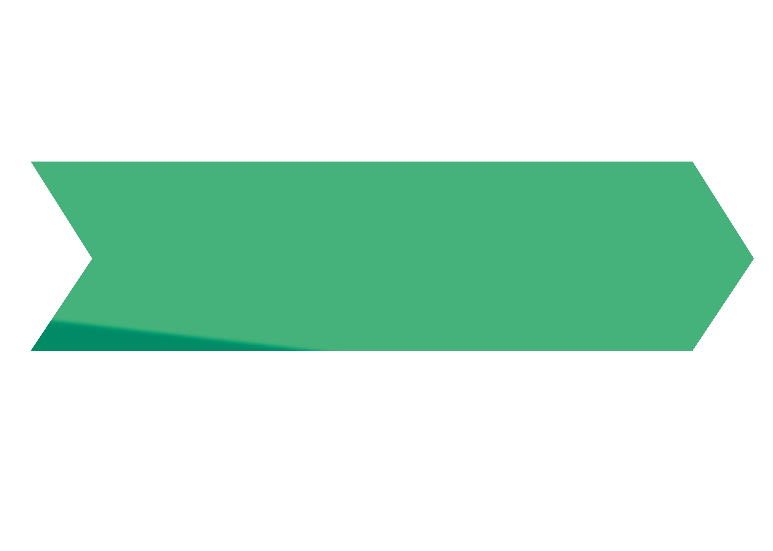 社團課程(社團活動)
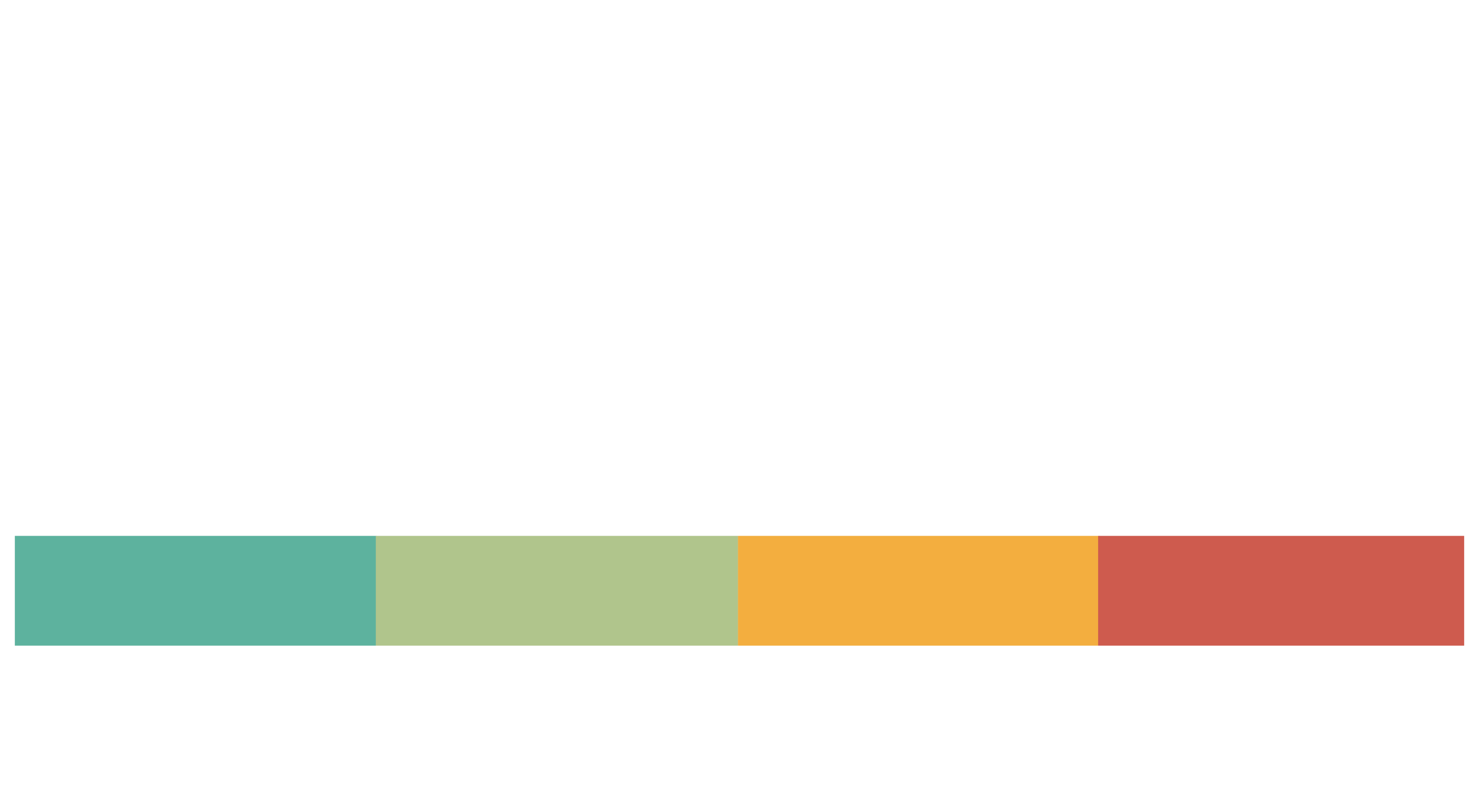 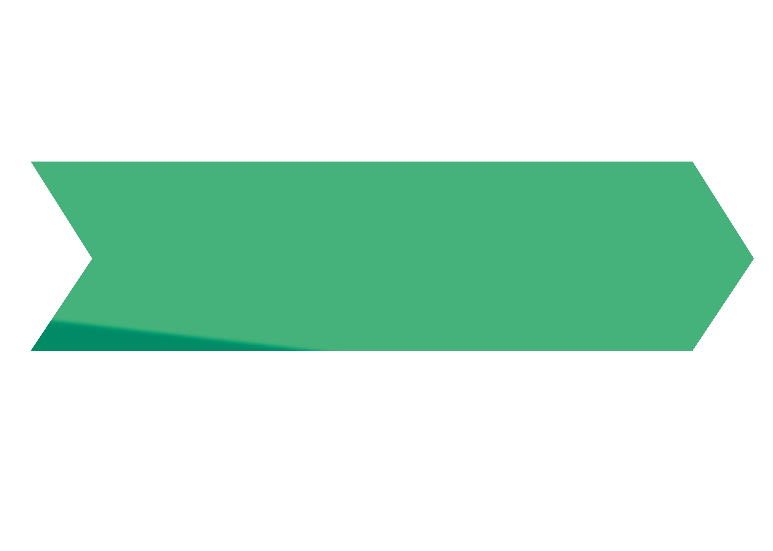 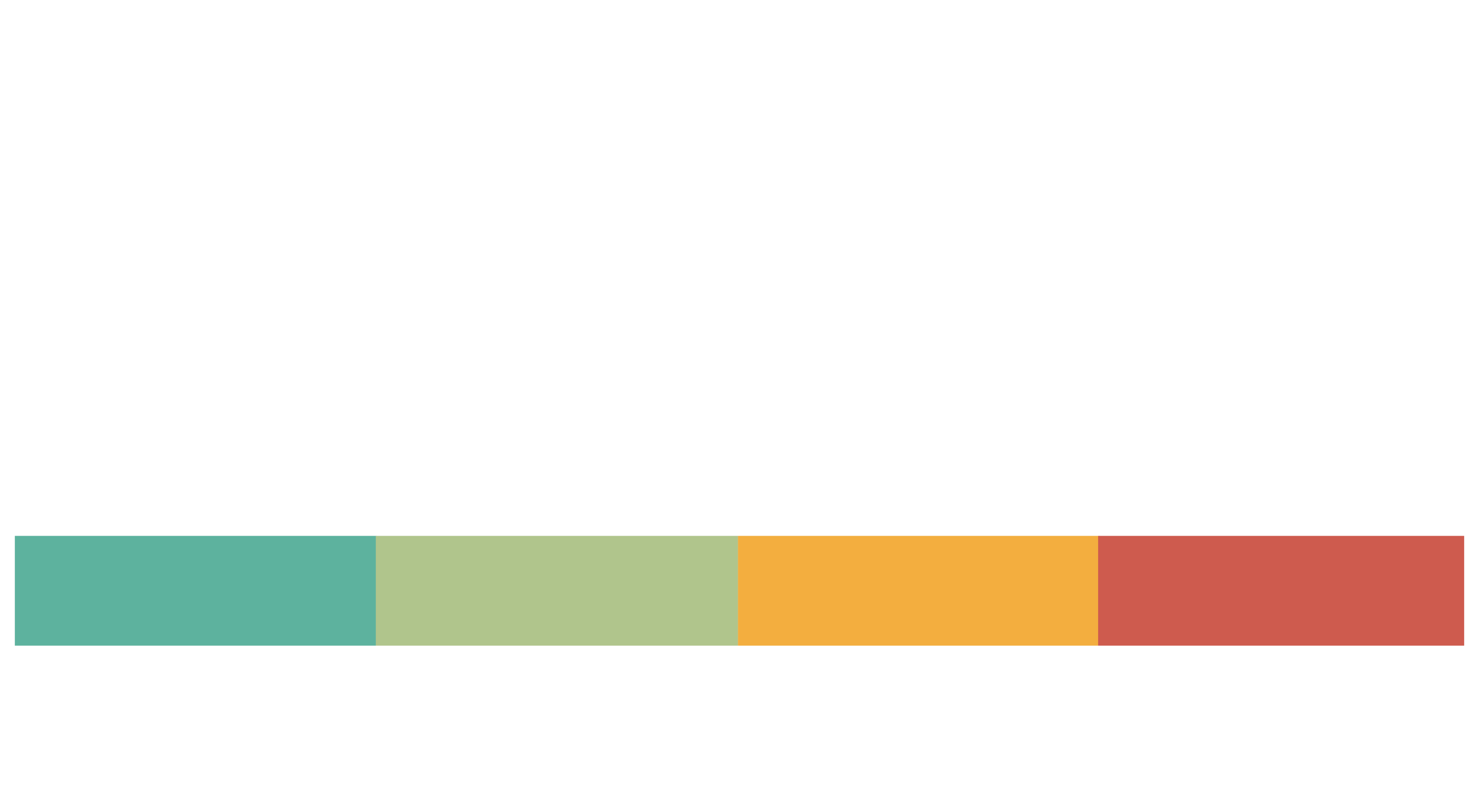 有您愛的陪伴
     讓孩子在學習的路上走得更穩